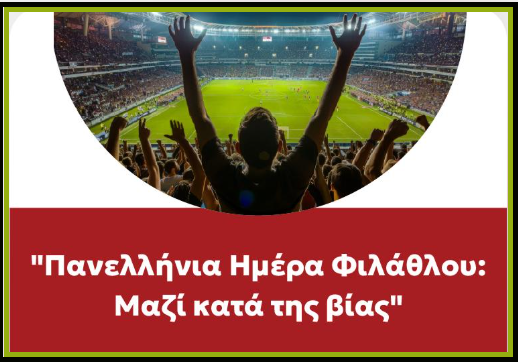 1η Φεβρουαρίου
https://youtu.be/IIDvLzhUdZY?si=2KAbQ15dPJDRysYS
Σποτ του Υπουργείου Παιδείας – Δ΄- Ε΄- Στ΄

https://youtu.be/r_cP8FCoYRU?si=JwavW5wYK3Nx-AFj
Ο Αθλητισμός είναι ζωή Α΄ - Β΄ - Γ΄